Plate Tectonics
Plate tectonics accounts for important features of Earth’s surface and major geologic events.
7-2 Alfred Wegener’s Hypothesis of Continental Drift (1915)
He noticed that the continents seem to fit together (not perfectly)
one single landmass called Pangaea (started splitting about 180 million years ago)
**Note:  Rodinia is the name of the supercontinent that existed about 500 million years ago     {enrich}
plant and animal fossil evidence
rock evidence
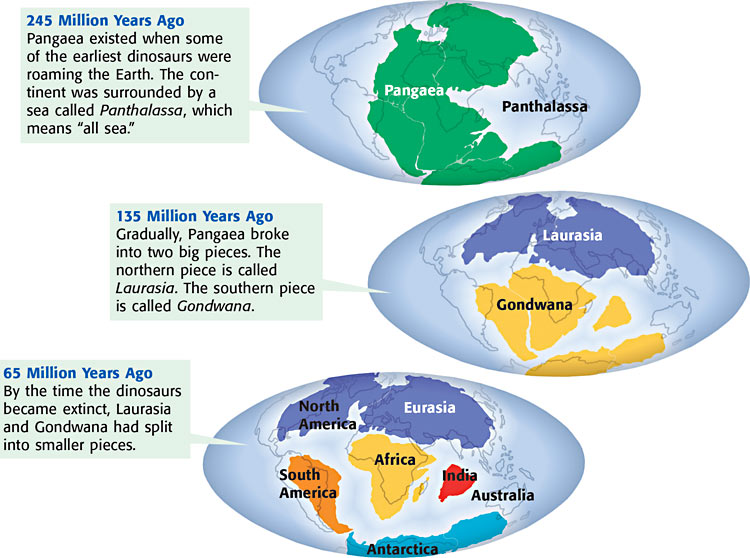 Continental Drift
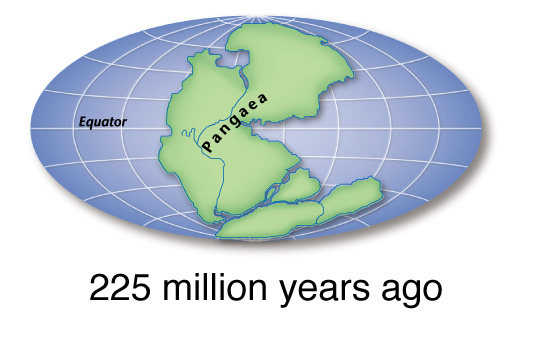 225 million years ago
Continental Drift
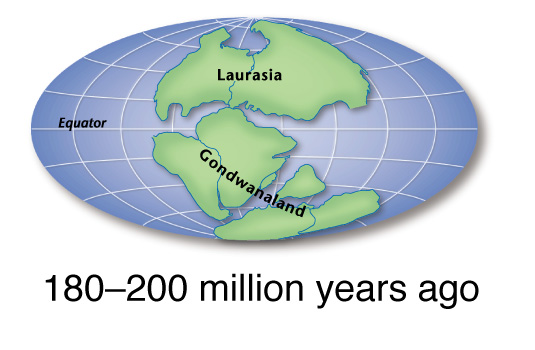 180-200 million years ago
Continental Drift
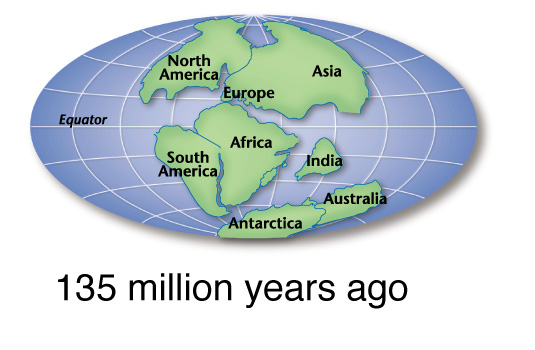 135 million years ago
Continental Drift
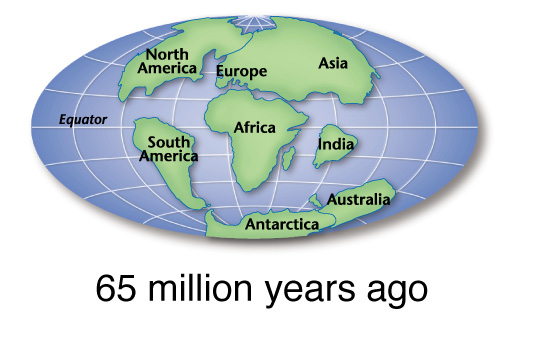 65 million years ago
Continental Drift
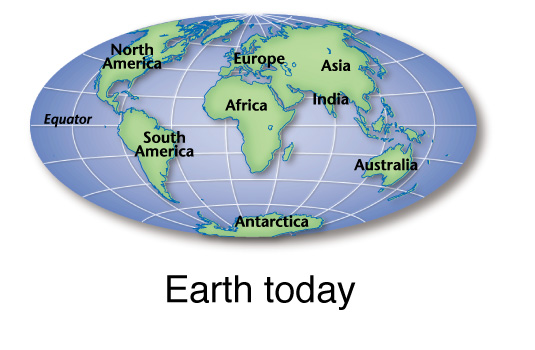 Earth today
Fossil Evidence (climate and location of continents throughout history)
Ex:   Mesosaurus
reptile
lived 250 million years ago
freshwater lakes, ponds, and rivers (could not live in salty ocean water)
fossils found in South America AND Africa
???How could this be????
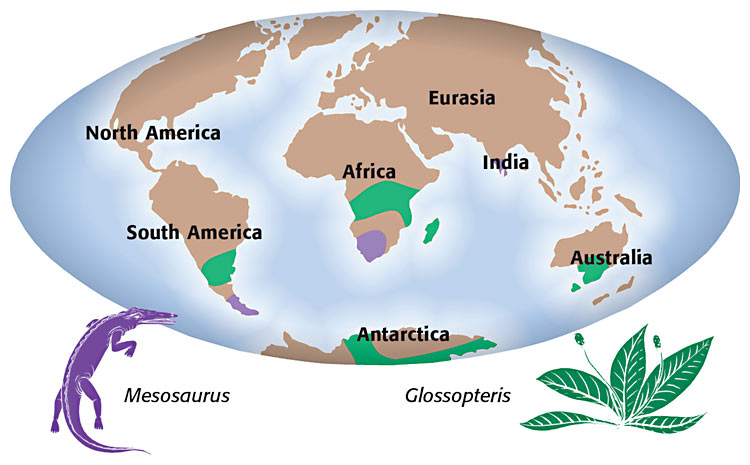 Fossil evidence
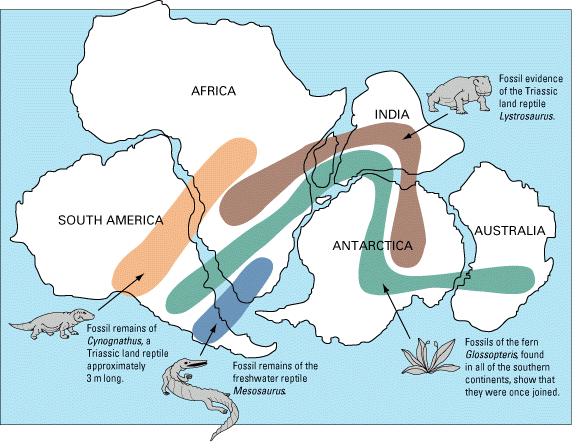 Put Pangaea together activity (look at the EVIDENCE)
(law of superposition)
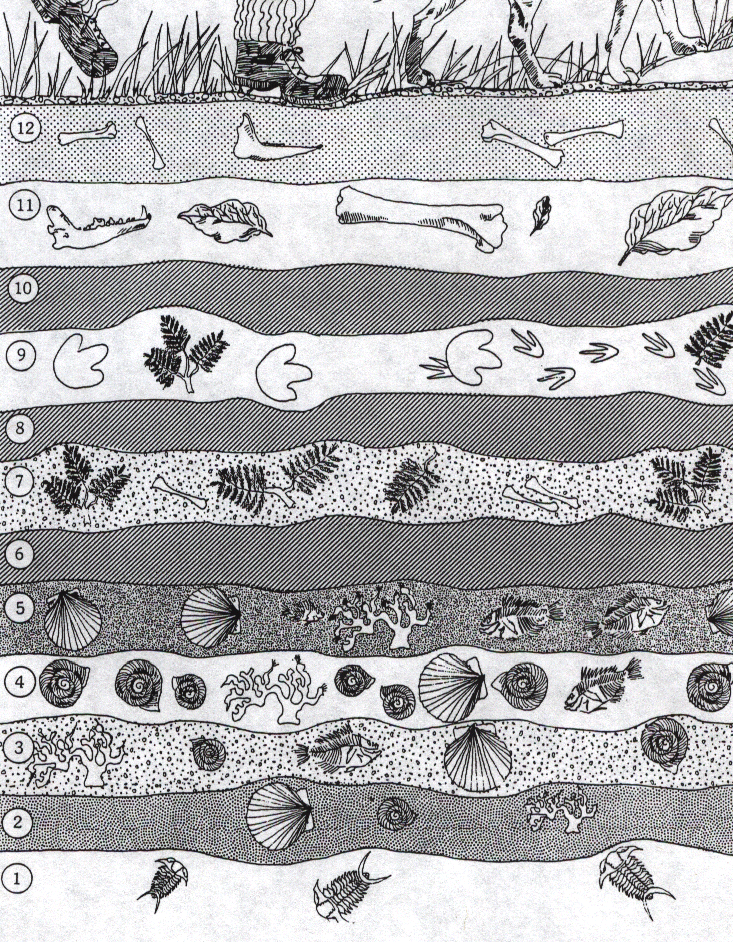 Youngest fossils near 
the surface (get older
as you dig down)
How does fossil evidence support Wegener’s hypothesis of continental drift?
a.  Similar fossils found on far apart landmasses suggest that the continents were once a single landmass.
b.  Fossil evidence suggests that the continents have always been in their current position.
c.  No similarities exist between fossils on different continents.
d.  Plant and animal fossils show evidence of changes in Earth’s polarity.
Sadly, most scientists did not accept Wegner’s hypothesis
because he could not explain HOW something as large as the continents (rocks) could be moved such a distance
he froze to death in 1930 during an expedition crossing the Greenland ice cap
…other evidence continued to be gathered by others
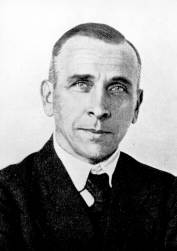 Review
Breakup of Pangaea (website)            --(start with present day, then go backwards)


Continental Drift animation (website)
Important discoveries
1950’s: rocks on ocean floor younger than rocks that make up the continents—why???
1960’s:  Harry Hess hypothesized “sea-floor spreading” 
Then it was found that ocean rocks get older and older the farther they are from the crack (midocean ridge)
7-2 Sea Floor Spreading
see mid-Atlantic ridge on map (mostly submerged mountains) >>>sea-floor spreading occurs at these mid-ocean ridges
new ocean floor forms
may build above sea level (island)
plates are moving away from each other (older crust moves out)
Demonstrate Sea-floor spreading with entire class (rearrange the tables)
Interactive Animation of Seafloor Spreading and Magnetic Field Reversals  (website)
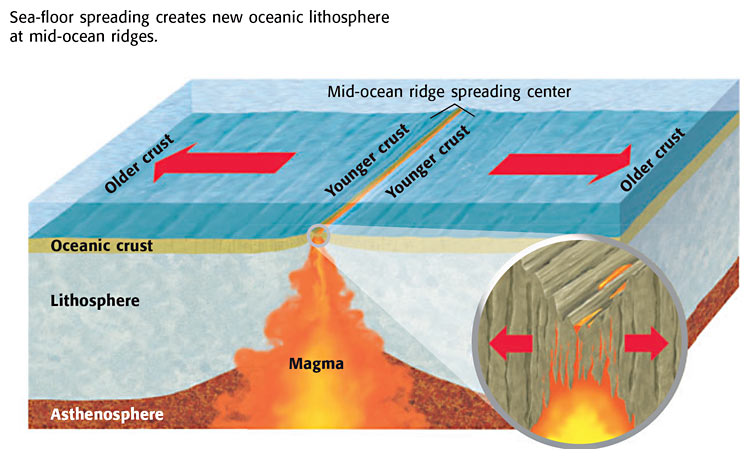 Sea-Floor Spreading
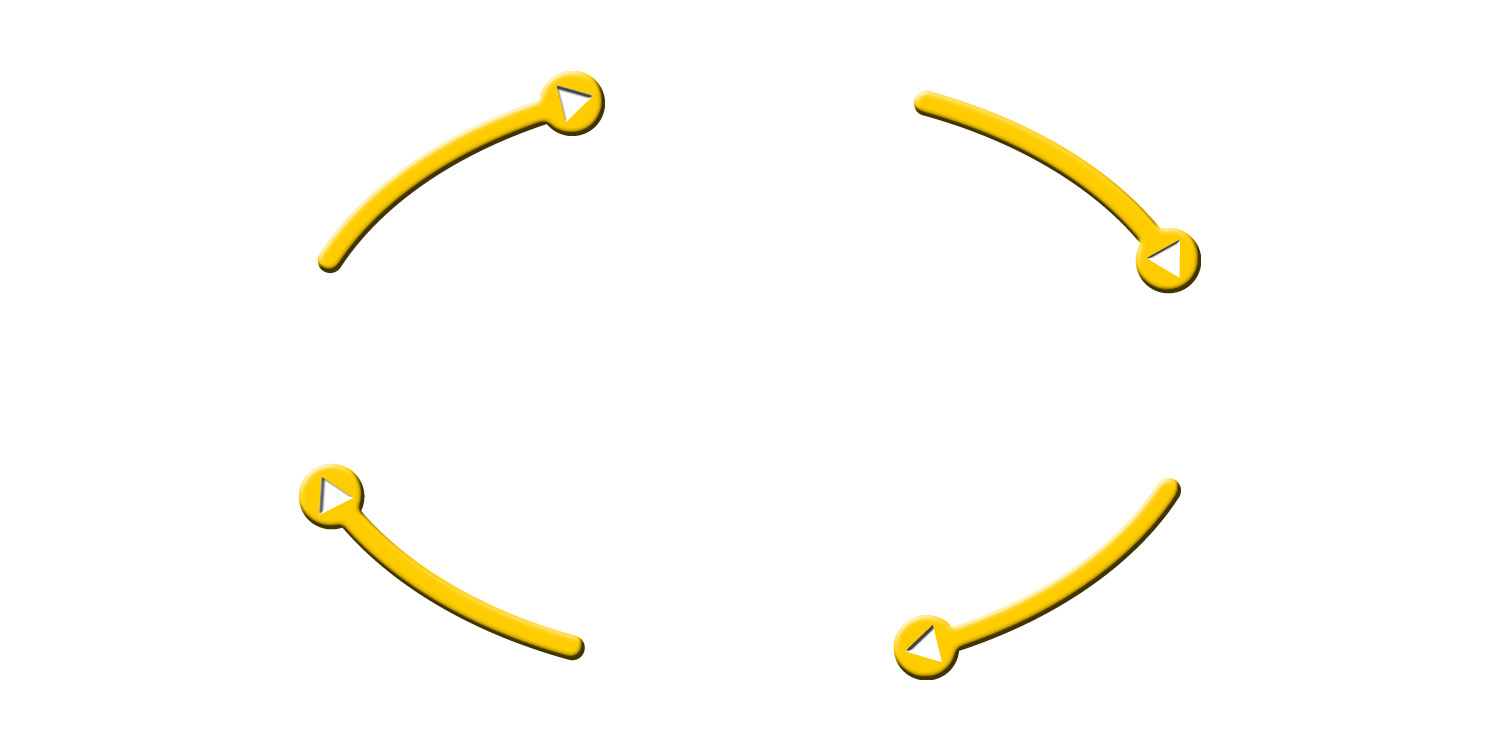 Oceanic crust
subducted
through
forms
Mid-ocean ridge
Deep-ocean trenches
Molten material
forms
erupts
through
Sea-Floor Spreading
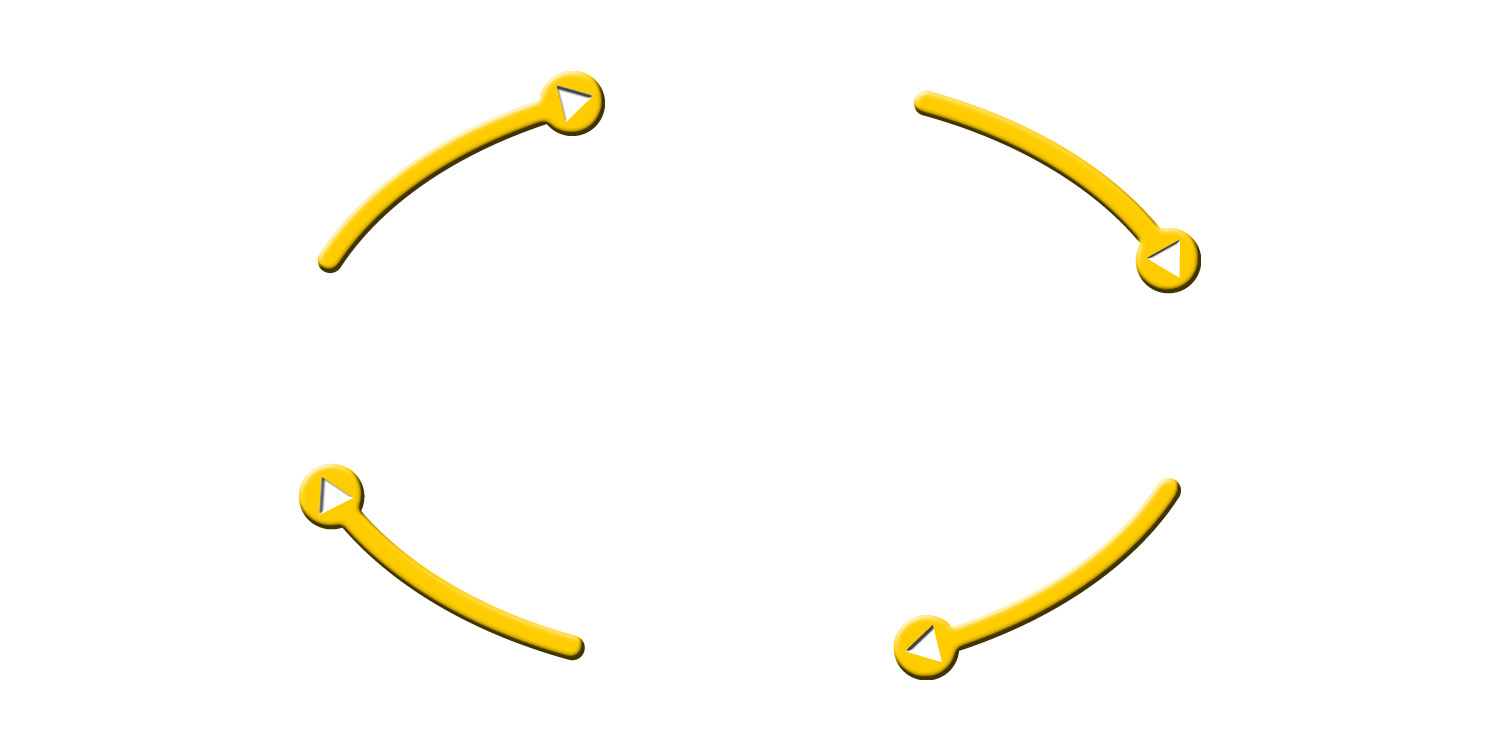 Oceanic crust
subducted
through
forms
Mid-ocean ridge
Deep-ocean trenches
Molten material
forms
erupts
through
Sea-Floor Spreading
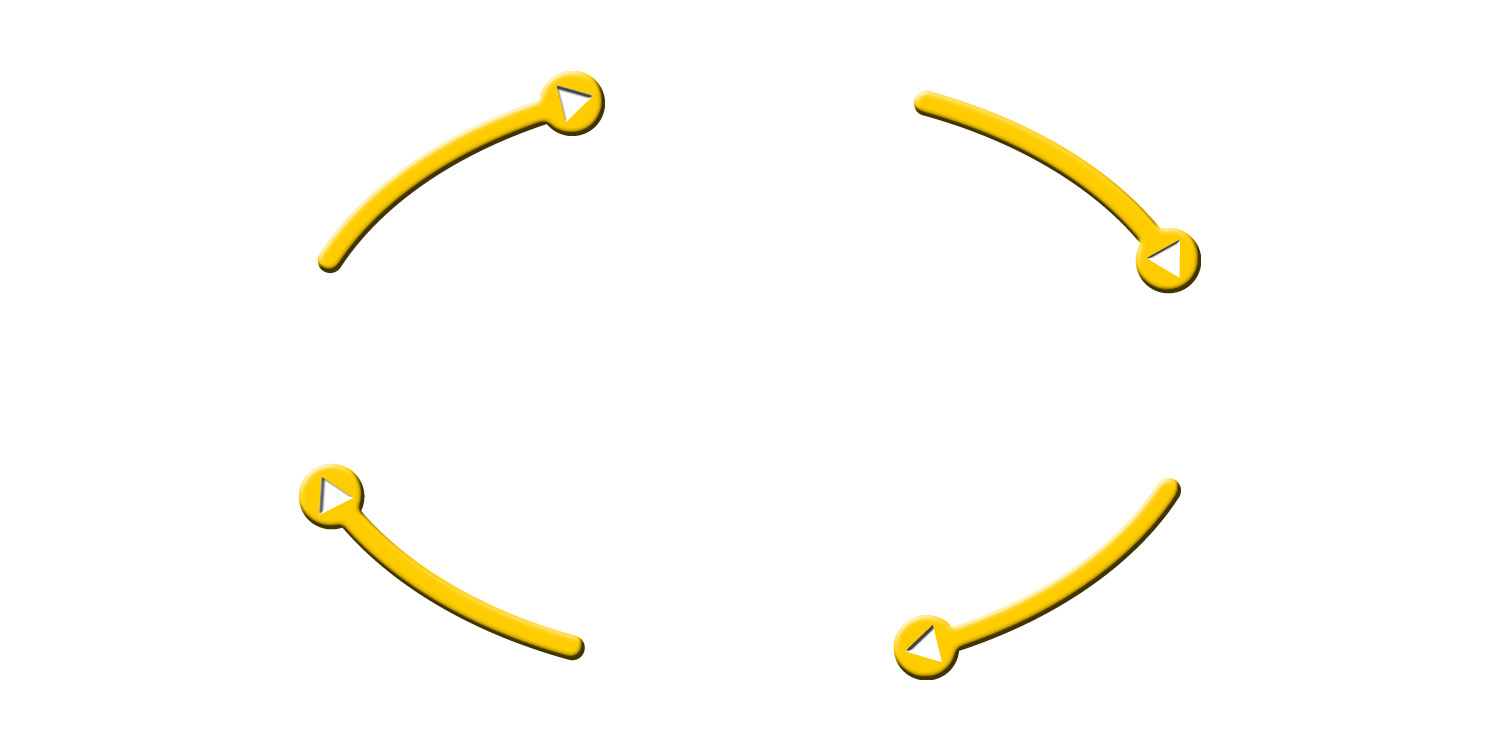 Oceanic crust
subducted
through
forms
Mid-ocean ridge
Deep-ocean trenches
Molten material
forms
erupts
through
Sea-Floor Spreading
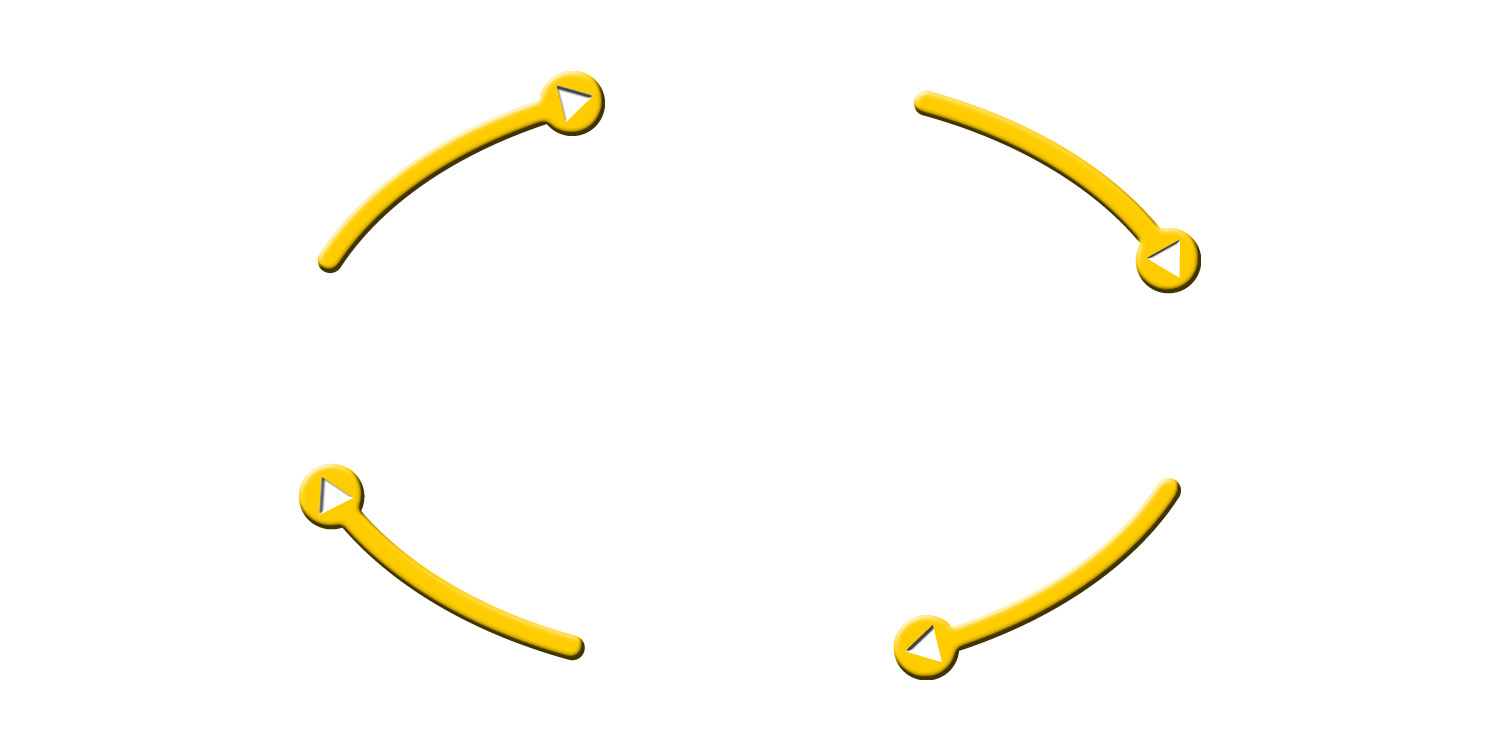 Oceanic crust
subducted
through
forms
Mid-ocean ridge
Deep-ocean trenches
Molten material
forms
erupts
through
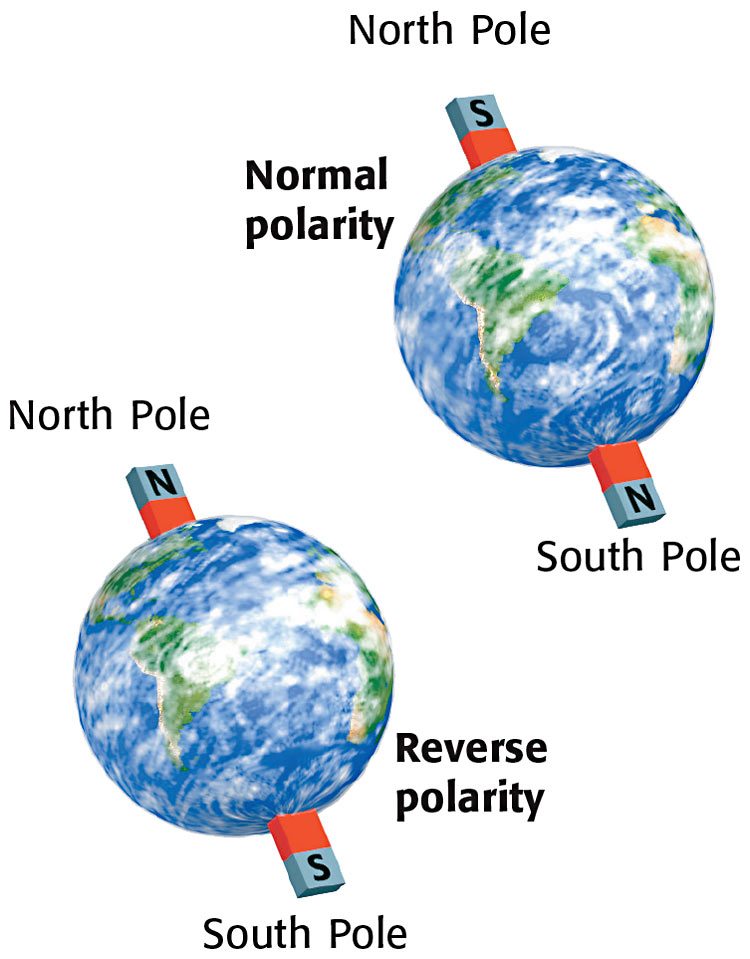 Magnetic reversal (iron in ocean rocks show this)—demo
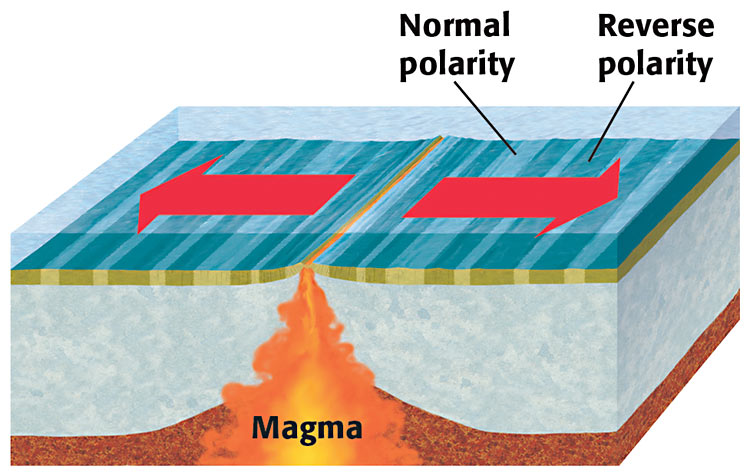 With lots of new evidence from MANY SCIENTISTS
Wegener’s Continental Drift hypothesis became the Theory of Plate Tectonics by the 1960’s
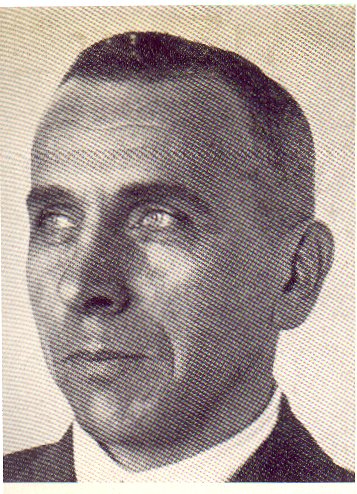 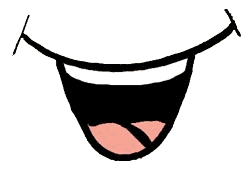 Review:  Lithosphere and Asthenosphere
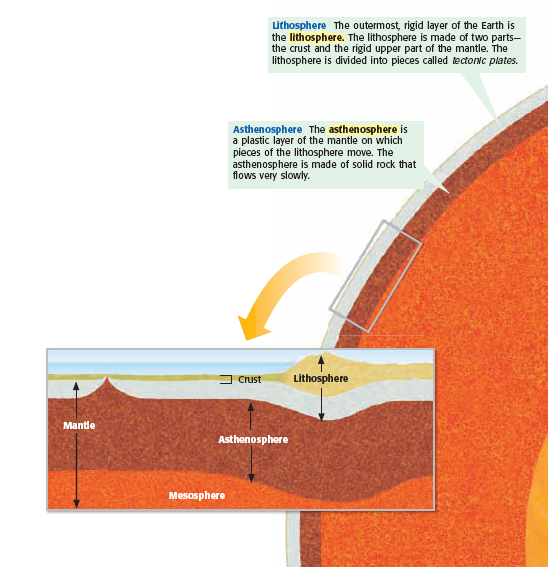 Lithosphere vs Asthenosphere
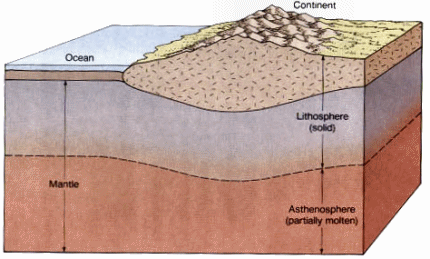 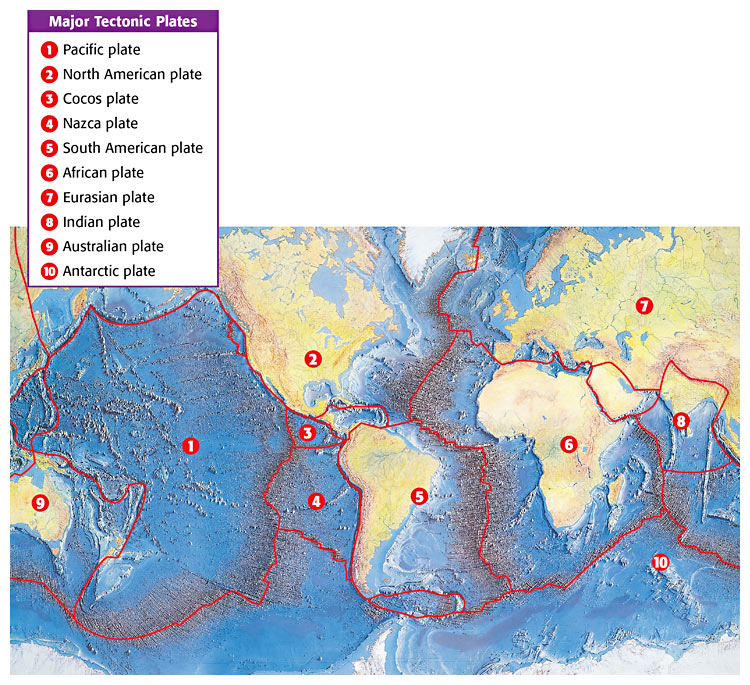 Lithosphere divided into 10 major tectonic plates— know the continental ones and the Pacific plate!
Ring of Fire
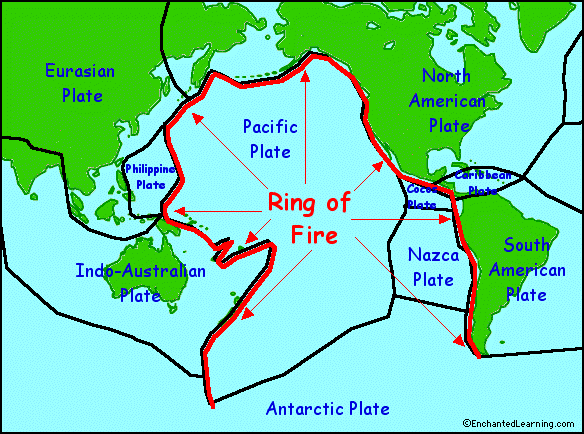 Tectonic plates usually made of oceanic and continental crust
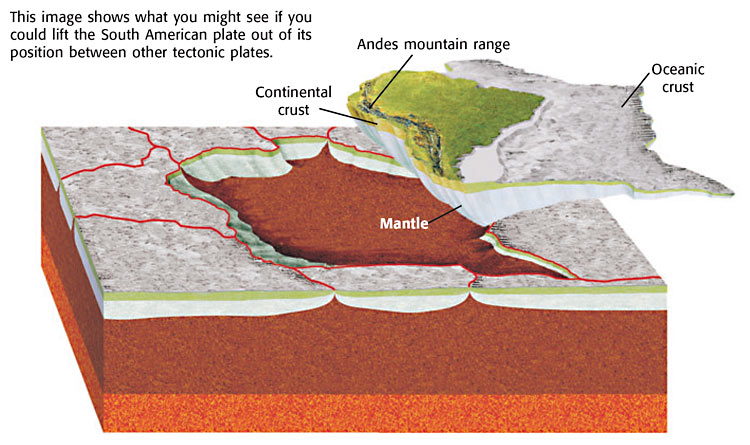 7-3:  Theory of Plate Tectonics
Lithospheric tectonics plates float on asthenosphere

3 types of plate boundaries (fill in Tectonic Plate Boundaries sheet)
Convergent
Divergent
Transform
Animation of plate boundaries (website)
Convergent—collide
continent-continent plates creates mountains
…..animation (website) 
continent-ocean plates (denser ocean plate moves DOWN and continental plate folds upward) creates trench (at subduction zone) and volcanoes inland 
……animation (website) 
oceanic-oceanic plates creates island arch (volcanic)
……animation (website)
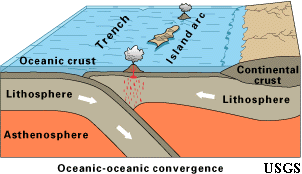 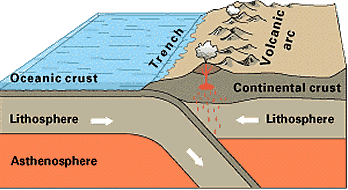 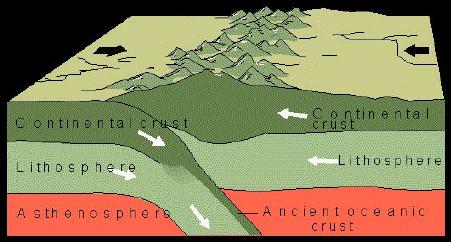 Mt. St. Helens (Washington state)
Created by ocean-continent conversion
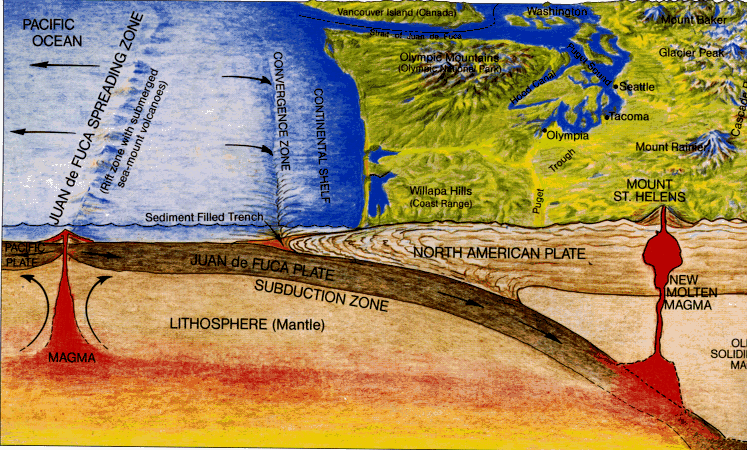 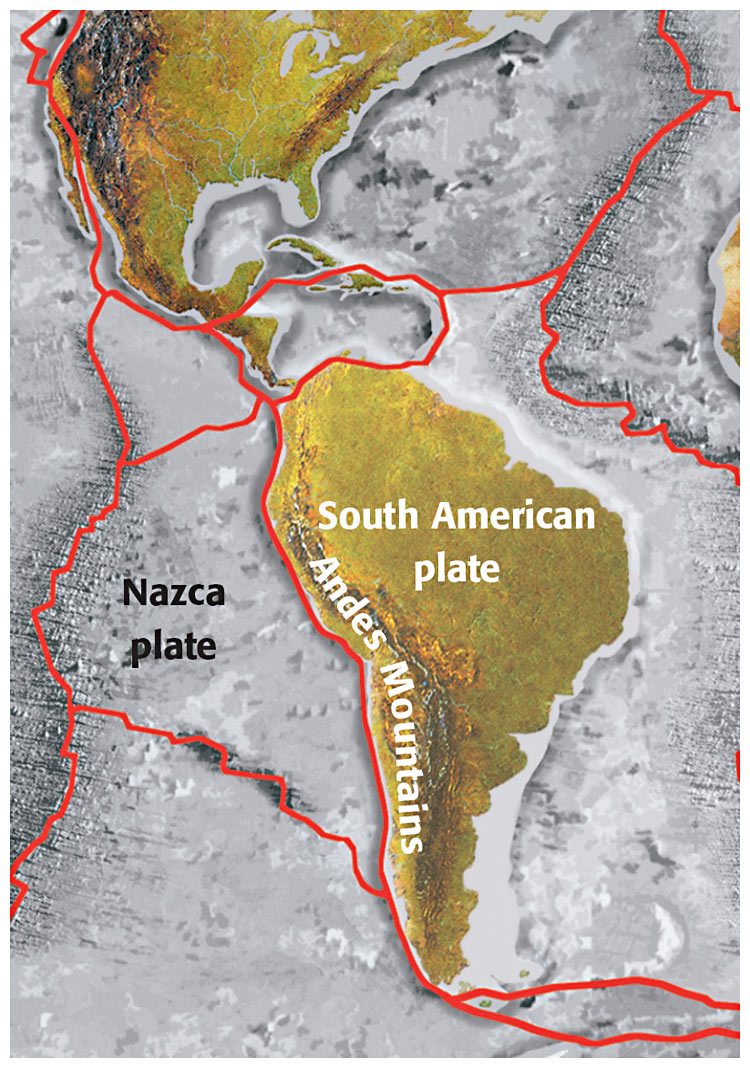 Andes Mountain (convergent boundary)
Aleutian Islands (between Alaska and Russia)
formed as 2 oceanic plates collided
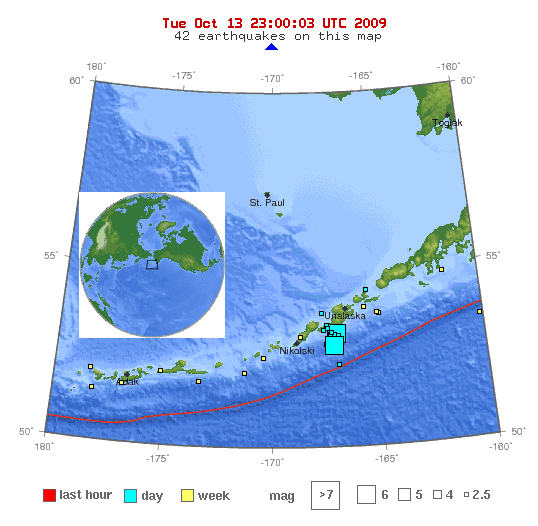 Himalayas (Asia)
formed as 2 continents collided (still growing)
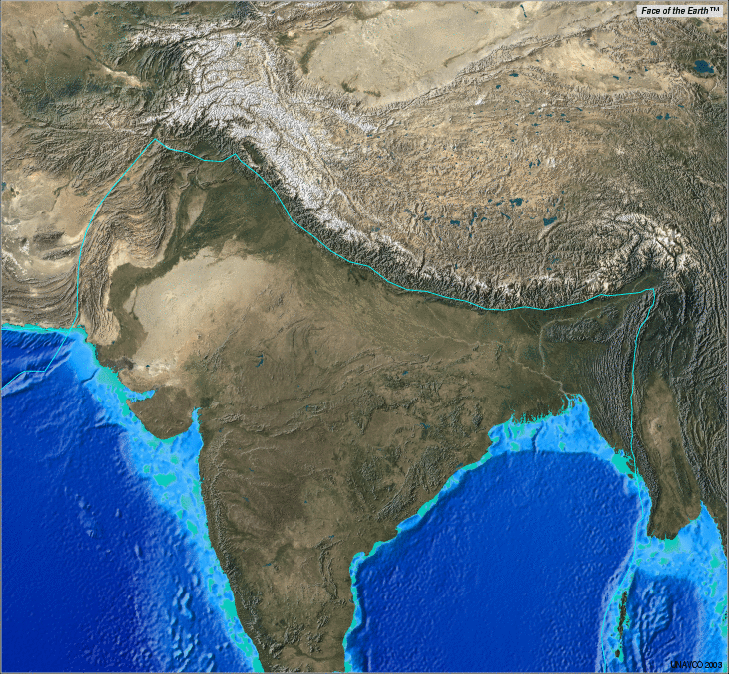 Divergent—plates separate
ocean-ocean=sea-floor spreading (mid-ocean ridge)
continent-continent= rift valley
East African Rift (from Ethiopia to Kenya)– divergent boundary
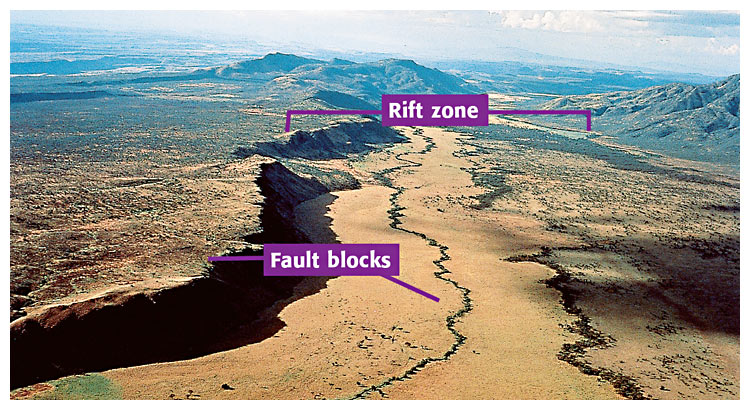 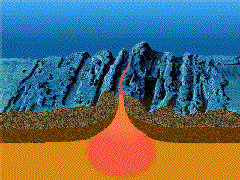 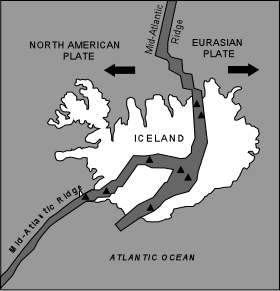 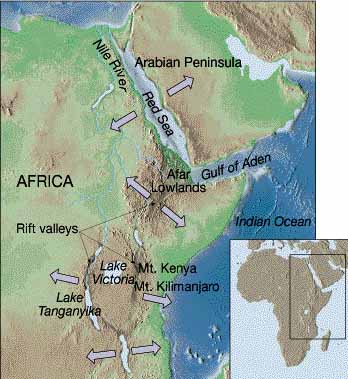 Transform—slide past each other horizontally
ex: San Andreas fault (CA)
may produce earthquakes
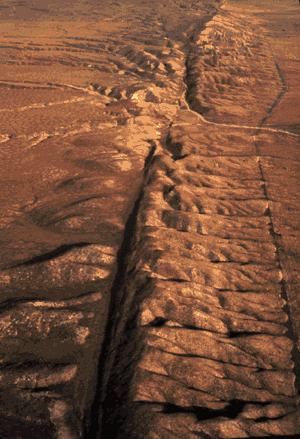 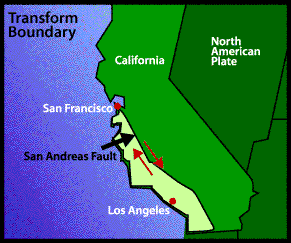 San Andreas Fault (website)
California (2 plates)              San Andres Fault
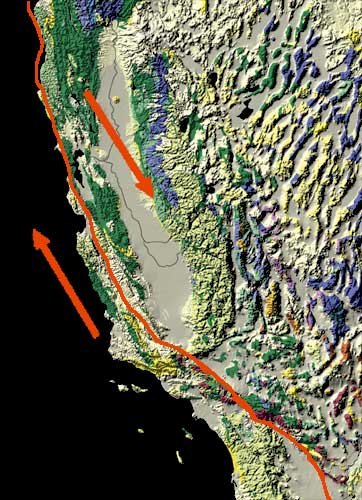 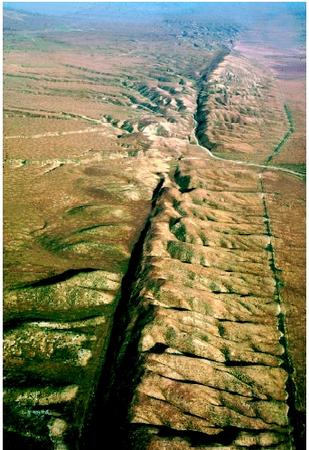 Other Websites
http://www.pbs.org/wgbh/aso/tryit/tectonics/shockwave.html     (what happens at the plate boundaries!)
Summary of Plate Tectonics (Enchanted Learning)
plate tectonics online tutorial
Summary of plate boundaries(helps to fill in chart)
http://www.nature.nps.gov/geology/usgsnps/pltec/pltec3.html#divergent
Question
Sea-floor spreading occurs at which of the following types of tectonic plates?
a.  transform
b.  convergent
c.  divergent
d.  strike-slip
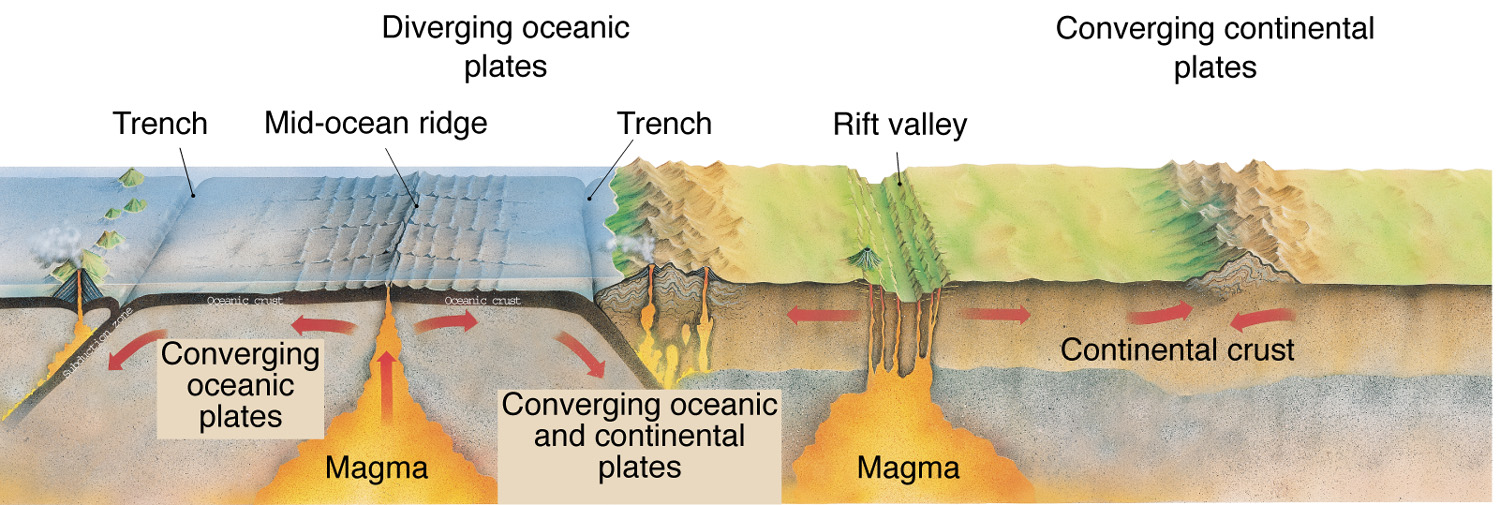 Possible causes of tectonic motion —convection currents (website) in asthenosphere
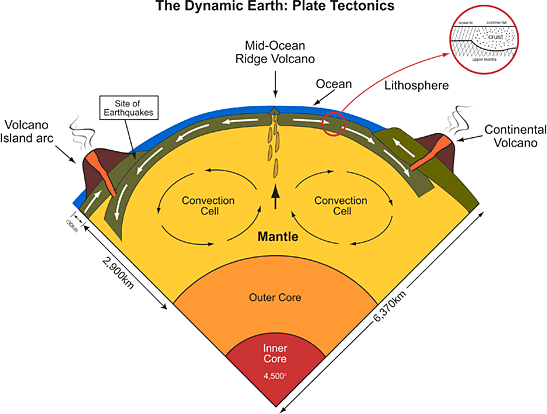 tracking plate motion with GPS—plates move only a few cm per year

Milky Way (Boundary) Simulation
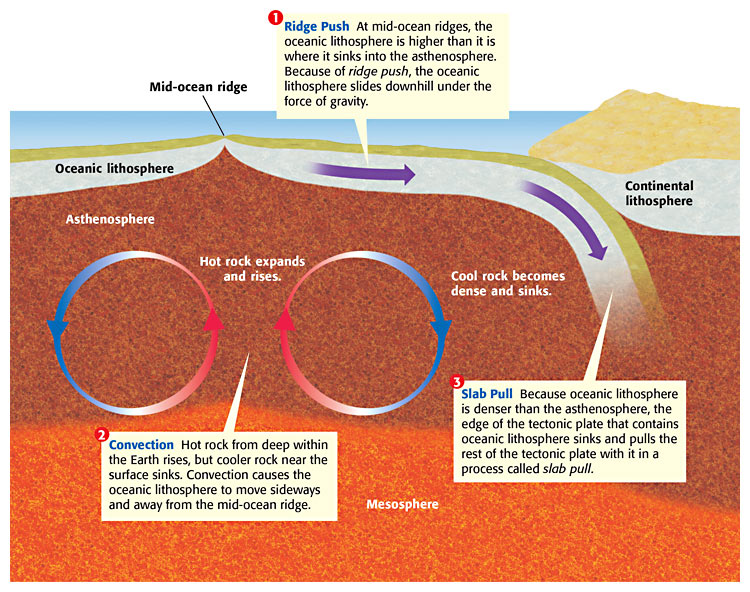 7-4:  Deforming Earth’s Crust
stress=amount of force per unit area on a given material (try to bend a piece of uncooked spaghetti or a pop sickle stick and/or silly putty)—2 different speeds
deformation=process by which the shape rock changes because of stress
       (ex:  bending or breaking)
Stress leads to:
Folding            =the bending of rock layers due to stress
Fault                    =a break in a body of rock (one block of rocks slides past the other)
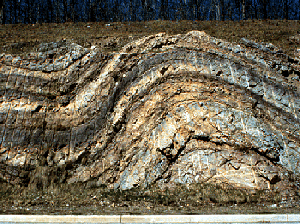 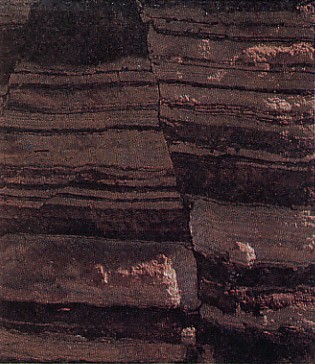 Internal Forces
Shearing           ---results in tearing and twisting
Compression  —type of stress that occurs when object is squeezed
Tension              —type of stress that occurs when forces act to stretch an object
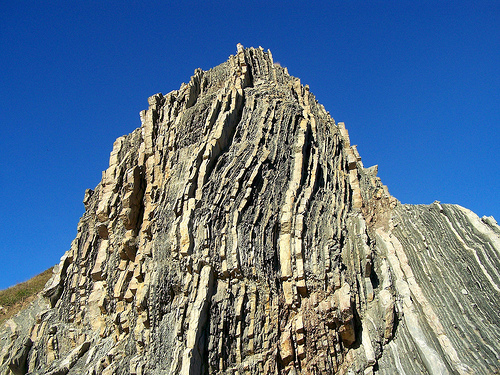 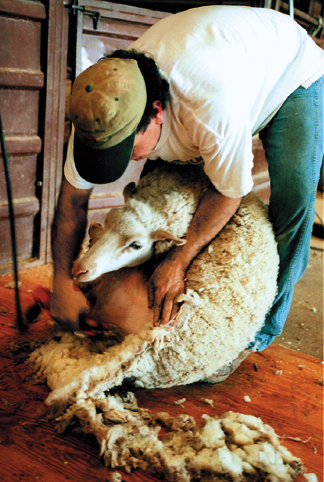 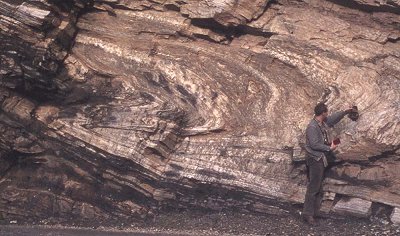 Animated Fault Motion 
(website)
Mountain Building
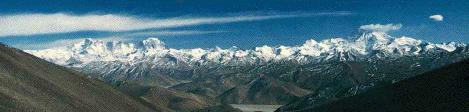 note: must be at least 600 meters from its base
caused by UPLIFT (rising of rock layers)
due to heat rising
and/or pressure from underneath
3 main types of mountains (sketch each and include example of each):
folded
fault-block
volcanic
Folded Mountains
due to compression (squeezed and pushed upward)
examples:  
Appalachians (N. America and Africa collided BEFORE Pangaea—about 350 million years ago)
Alps (central Europe), 
Ural  Mountains (Russia), 
Himalayas (Asia) –look at cross-section (Nepal)
Himalayas forming (animated website)
Folds in the Rocky Mountains (plus small folds in rock)
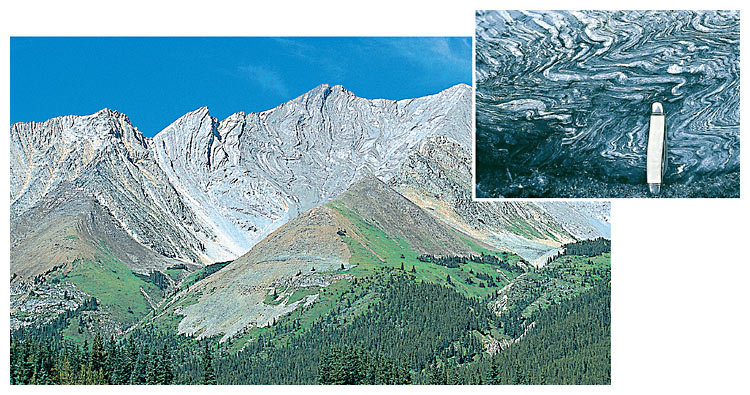 Most of the world’s folded mountains formed as a result of
a.  ocean-ocean separation at mid-ocean ridges.
b.  continental-continental separation at rift zones.
c.  continental-oceanic collision at subduction zones.
d.  continental-continental collisions at convergent boundaries.
The Appalachian Mountains and the Himalaya Mountains were both formed by folding.  The Himalayas are still growing taller.  The Appalachians are losing height and becoming more rounded.  Why are these two mountains changing in different ways?
Himalayas’ convergent boundary is still active, while Appalachians’ boundary is no longer active (so they are being weathered and eroded)
Fault-block Mountains
form when tension causes large blocks of the Earth’s crust to drop down relative to the other block
can have sharp, jagged peaks 
ex:  Tetons in Wyoming
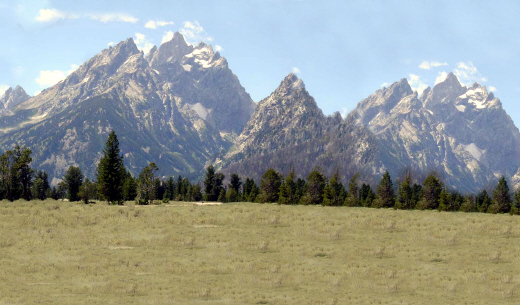 Volcanic Mountains
most inland of subduction zones
some are at mid-ocean ridges
few are “hot spot” volcanoes—like Hawaii 
Hot spot  (animated website)
Hot spots and Hawaii (website video animation)
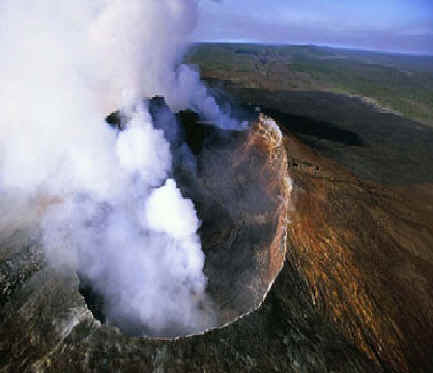 What features of Earth are produced by the movement of lithospheric plates? 
>>mountains, volcanoes, volcanic islands, rift valleys
What was Alfred Wegener’s hypothesis?
a.  The continents have always been where they are now.
b.  Today’s continents were once part of a single land mass that split apart.  
c.  The continents are made of rock.
d.  The continents will one day join to form a single continent.
Earthquakes are MOST LIKELY to occur at the borders of _________.  
>>>>>lithospheric plates
The collision of two continental plates can produce _____________. 
 >>>>>>a mountain range (not a single mountain)
Plate tectonics describes movements MAINLY in ___________.  
>>>>Earth crust   (or lithosphere)
Which ocean was produced by sea-floor spreading between Africa and South America?       
>>Atlantic
As distance increases from a mid-ocean ridge, the rocks grow older or younger?      
>>>>>older
Assume a sea floor has been separating at an average rate of 5 cm a year.  The sea is presently 8,000 km wide.  How long ago did the sea begin to form?
Hint:  V=d/t  
Hint:  8,000 km = 800,000,000 cm     
160,000,000 years
More questions
A convection current of magma is made up of
a.  a rising more dense liquid and a sinking less dense liquid.
b.  a rising less dense liquid and sinking more dense liquid.  
c.  liquids of the same density.
d.  solids of different densities.
The “ring of fire” helps scientists predict areas where ___________ are likely to occur.   
>>earthquakes and volcanoes
Volcanoes can be produced by the collisions of  ____& _______ plates.
>>oceanic and oceanic    OR     continental and oceanic
How do mid-ocean ridges support both the idea of continental drift and the theory of plate tectonics?
a.  Oceanic lithosphere is destroyed at mid-ocean ridges.
b. New crust forms at mid-ocean ridges.
c.  Tectonic plates collide at mid-ocean ridges.
d.  The crust at mid-ocean ridges is old oceanic lithosphere.